Instituto Centroamericano de Administración Pública (ICAP)Doctorado en Gestión Pública y Ciencias Empresariales VII Promoción Costa Rica
Curso Comercio Internacional y Logística
Sesión 4: Cadenas globales de mercancías y Competitividad
Bibliografía:
	Fernández-Stark, K., & Gereffi, G. (2011), Díaz & Valenciano 2013.

Profesor Rafael A. Díaz Porras
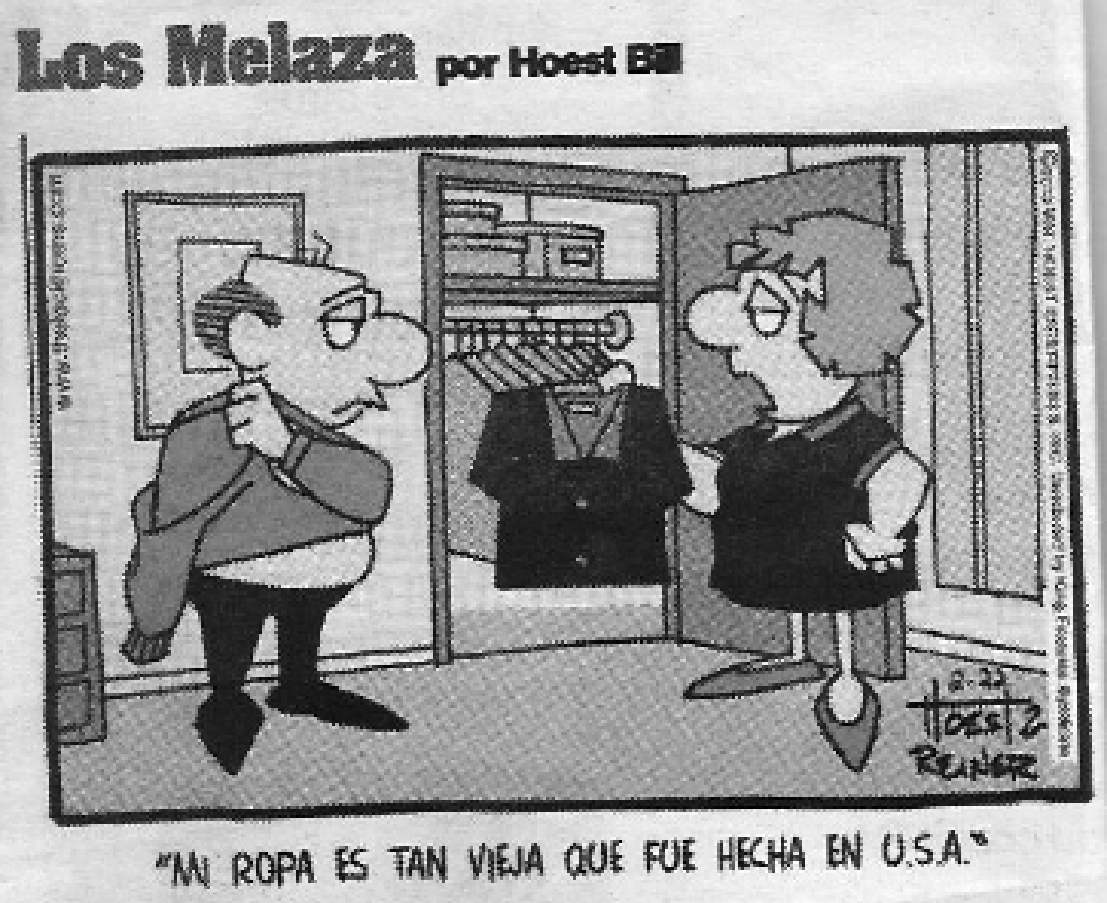 2
El comercio internacional
no se da solo en transacciones de mercado, 
una parte importante se da al interior de multinacionales.
Introducción
La actividad económica
no es solo internacional en cobertura, 
sino en organización.
Globalización y cadenas (Gereffi y otros, 2001)
Globalización es más reciente que la internacionalización,
la integración funcional entre actividades internacionalmente dispersas (Dicken, 1998:5)
3
Efectos comerciales de las cadenas de valor
Las cadenas globales implican:
Que los procesos de producción se dividen en diferentes etapas,
desarrolladas por diferentes empresas, alrededor del mundo.
Analíticamente.
Las diferentes etapas o tareas se convierten en productos en sí mismos.
La asignación internacional de estas actividades dependen en gran medida de las ventajas comparativas, o sea de los costos. (Feenstra 2010).
Herr, H., Schweisshelm, E., & Vu, T. (2016). The integration of Vietnam in the global economy and its effects for Vietnamese economic development (Working Paper No. 44). Berlin.
4
Visión histórica (Baldwin, 2013)
La globalización en el largo plazo ha sido impulsada por cambios en la conectividad y la transmisión. En los últimos 300 años se han dado 2 etapas en las cadenas de abastecimiento:

Primera desintegración de procesos: transporte de vapor, hizo rentable las economías de escala.
Industrialización en el norte y desindustrialización en el sur (China e India)
Segunda desintegración: tecnologías de comunicación e información la hace posible, las diferencias salariales la hace rentable
Coordinación compleja a distancia
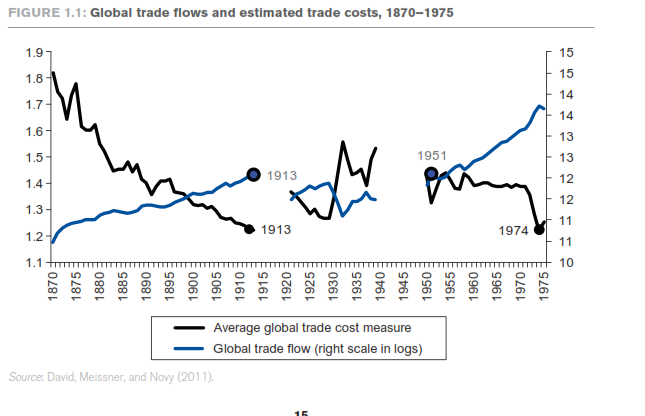 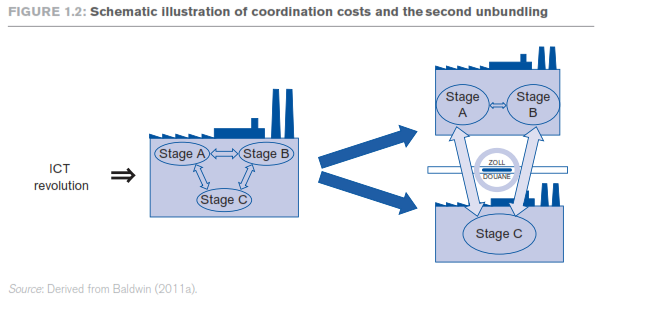 5
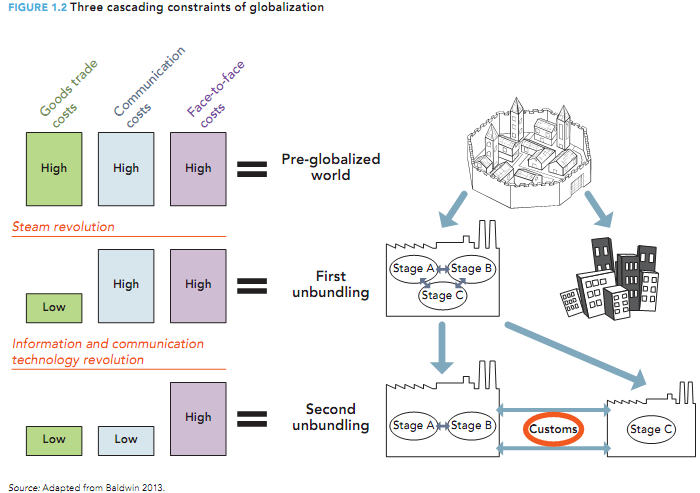 Segunda desintegración: tecnologías de comunicación e información la hace posible, las diferencias salariales la hace rentable
Coordinación compleja a distancia
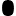 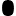 World Bank Group. (2017). Measuring and analyzing the impact of GVCs on economic development. Washington. Retrieved from https://www.wto.org/spanish/res_s/publications_s/gvcd_report_17_s.htm#.WbBlsMYVPaQ.gmail
6
El comercio mundial:
Impacto Covid-19
ha colapsado
OMC proyecta caída de los volúmenes del comercio de mercancías 
entre un 13% y un 32% para 2020
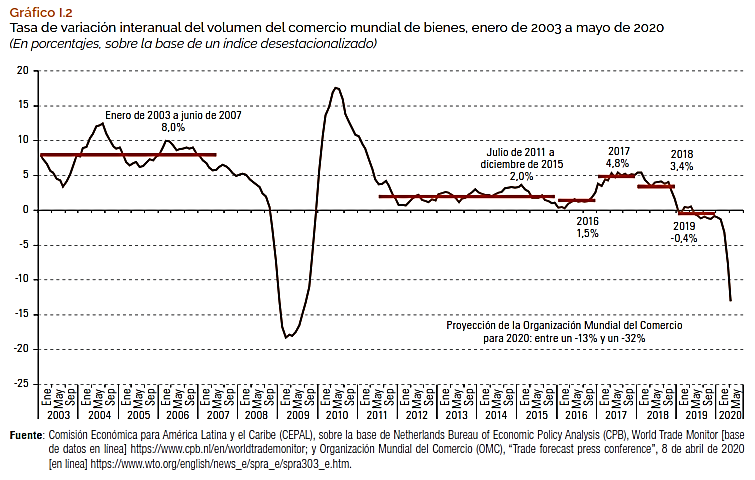 Introducción con Gary Gereffi
Breve introducción, cuando GVC ha sido adoptado por la organizaciones multilaterales:
http://www.youtube.com/watch?v=50xdZuTSmqc
8
Genealogía de las cadenas de mercancías
Jennifer Bair, Capítulo 1
Frontiers of Commodity Chain Research, 2009, Stanford University Press
Genealogía de la Cadena de Mercancías
Redes internacionales producción:
Cadena de mercancías (Hopkins, Wallerstein, 1986), 19779
Helleiner1973): integración del comercio y desintegración de la producción
Expansión de exportaciones desde PeD e IED (Hymer, 1972)
Supply Chain Management (Oliver, 1982)
Value Chain - Value System (Porter, 1985)
De cadenas de mercancías a cadenas de valor
Cadenas Globales de mercancías: Gereffi, 1994
Cadena Global de Valor: Gereffi, Humphrey, Kaplinsky y Sturgeon 2001
Orígenes (metáfora de la cadena): Jackson, Ward, Russell, 2006rld 
Teoría de sistemas mundiales
Nueva Economía Política de alimentación y agricultura (Friedland y otros, 1981; Sine, 2002.
Enfoque filière, CIRAD, 1960´s
10
Introducción
Cadenas globales y desarrollo
Enfoque de Gereffi: dentro de la tradición de la tradición dependentista; la visión de la nueva división internacional del trabajo ( 70’s y 80’s).
Busca la operacionalización de las categorías de los sistemas mundiales: centro-semi periferia-periferia; pero superando su carácter estático.
Busca el análisis de nuevas formas de organización industrial.
11
Enfoque Gereffi
Cadenas globales:
Dimensiones:
Serie de redes
 interorganizacionales
 conglomeradas alrededor de la producción de una mercancía o producto,
 que vinculan empresas familiares, empresas, regiones y estados en la economía mundial. 
Son específicas y localmente integradas, evidenciando la conformación social de la organización económica (Gereffi y otros, 1994;2)
Estructura insumo - producto 
Localización
Dimensión institucional
Orientación: Desde la oferta
Desde la demanda
12
Cadena de mercancías hipotética
INSUMO 1
COMPONENTE 
A
PRODUCTO X
CONSUMO DE
X
INSUMO 2
COMPONENTE
B
Tomado de Korzeniewicz y Martin, 1994: 74)
ESTRUCTURA INSUMO - PRODUCTO
13
Cadenas de prendas de vestir
A- Cadena estandarizada, producción en masa
Fábricas
Materias primas
Compañías textiles
Comercialización
Manufactura
de
Telas
Fibras 
naturales
Diseño, preparación
de prendas, 
manufactura
Distribución
y  venta
Fibras
Sintéticas
Insumo Producto
B- Cadenas orientadas a la moda
Compañías textiles
Firmas diseñadoras
Comercialización
Materias primas
Manufactura
de
Telas
Fibras 
naturales
Diseño, 
preparación
de prenda
Acabado
Distribución
y  venta
Fibras
Sintéticas
Contratista
Ensamble
a- Lejano oriente
b- Europa
c-Interno
Toamado de Appelbaum, Smith y Christerson, 1994:207)
14
Cadenas de valor horizontales:
Cadenas de valor verticales:
Dimensión Insumo – Producto
las empresas líderes compran a otras o producen con subsidiarias insumos de alta calidad.
Motivación: reducir los costos de producción.
Airbus se abastece motores de Rolls Royce.
También ganar flexibilidad por parte de las empresas líderes,
para ajustar los niveles inferiores de la cadena ante la volatilidad de la demanda.
Se busca  aumentar la calidad aprovechando las ventajas de la especialización en alta tecnología.
Domina la concentración de las actividades de bajo valor agregado en los países en desarrollo.
15
Enfoque Gereffi
Cadenas globales:
Dimensiones:
Serie de redes
 interorganizacionales
 conglomeradas alrededor de la producción de una mercancía o producto,
 que vinculan empresas familiares, empresas, regiones y estados en la economía mundial. 
Son específicas y localmente integradas, evidenciando la conformación social de la organización económica (Gereffi y otros, 1994;2)
Estructura insumo - producto 
Localización
Dimensión institucional
Orientación: Desde la oferta
Desde la demanda
16
Figura 4. Mapa internacional del proceso logístico del encadenamiento global del banano fresco
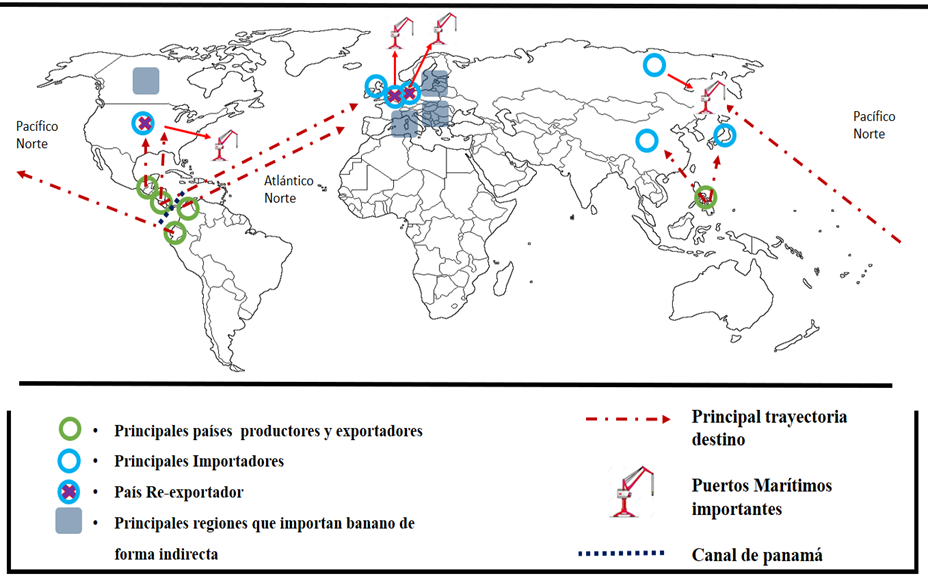 Fuente: Mata, D. Tesis MPE CINPE en proceso
17
Ejemplo de localizacion
Capital de inversión
Taiwan (inversionista)
Fiji (Producción)
Insumos, 
equipo, gestión
trabajo
Zapatos Nike
Transporte
Relaciones corporativas
Contaduría
Diseño
Marca
Propiedad
Hong Kong (Centro de servicios)
Estados Unidos (mercado)
Envío ------Mercadeo
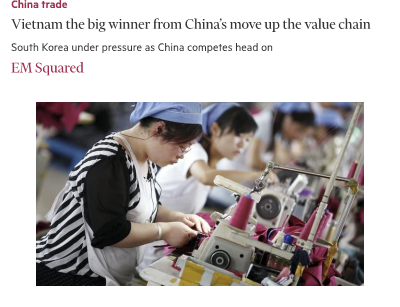 Tomado de Chen, 1994: 176.
18
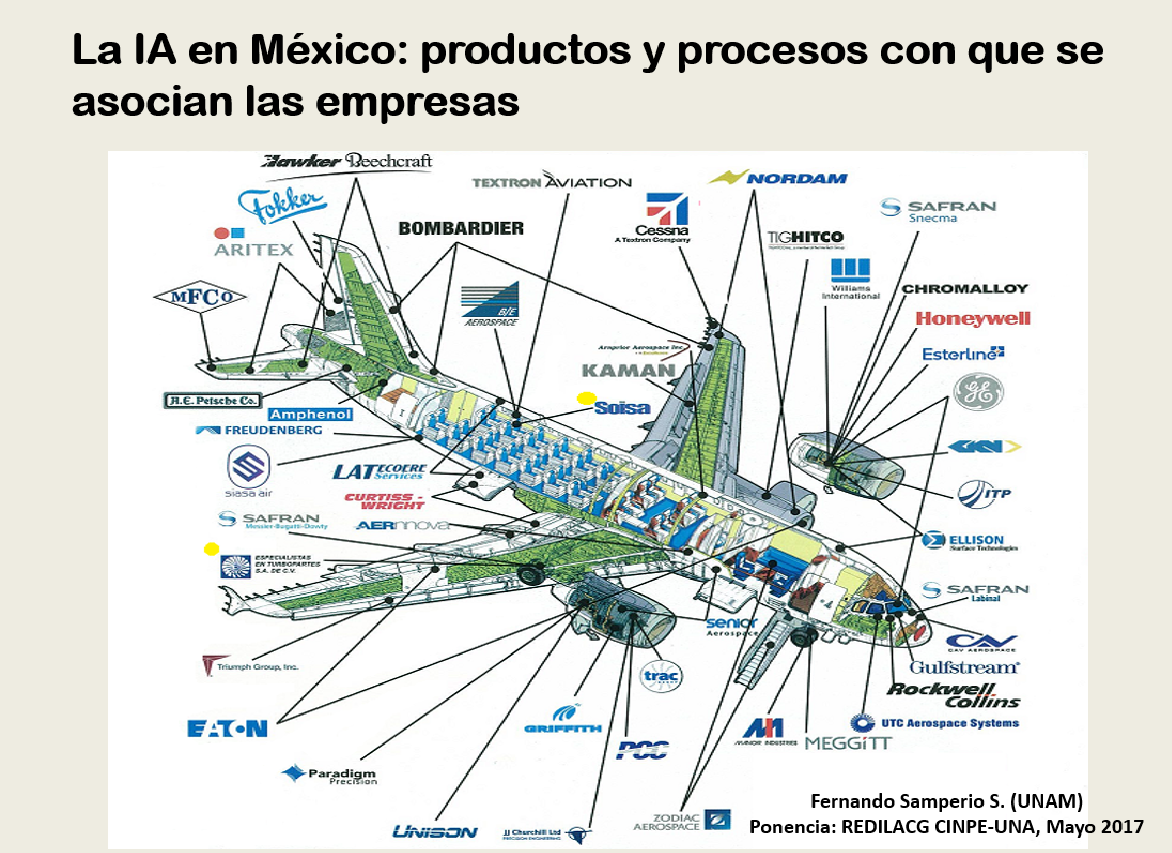 19
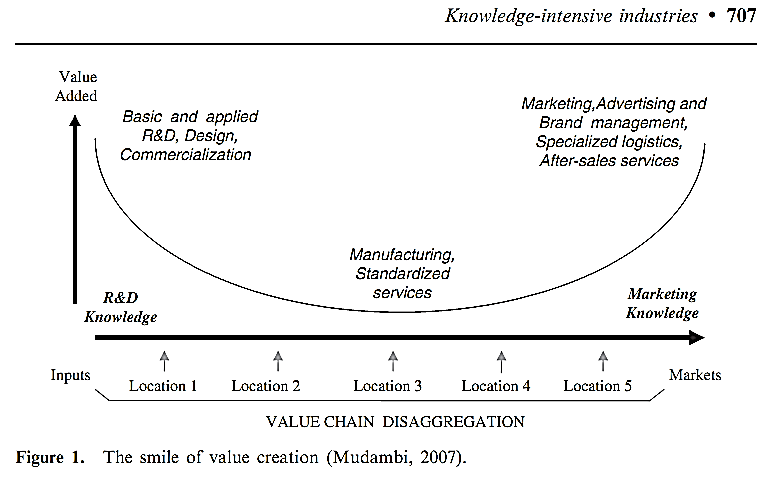 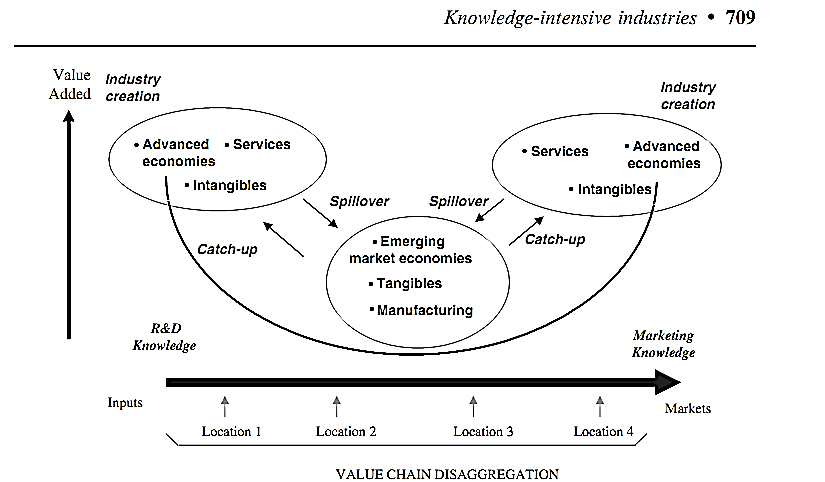 20
Otra lectura es observar una curva de explotación. 
Las actividades corriente arriba de la cadena y corriente abajo que incluyen  investigación, diseño, mercadotecnia y servicios pos venta que producen mayor valor agregado. En su mayoría están ubicadas en lso países desarrollados.
La mayor parte de las actividades deslocalizadas hacia los países en desarrollo corresponden a la etapa de fabricación, en las cuales las empresas líderes no tienen competencias fuertes. Estas actividades se deslocalizan por reducción de costos y ganar flexibilidad. 
La nueva etapa de deslocalización se orienta hacia servicios indicando que las actividades de  valor agregado pueden ser deslocalizadas en todas las etapas.
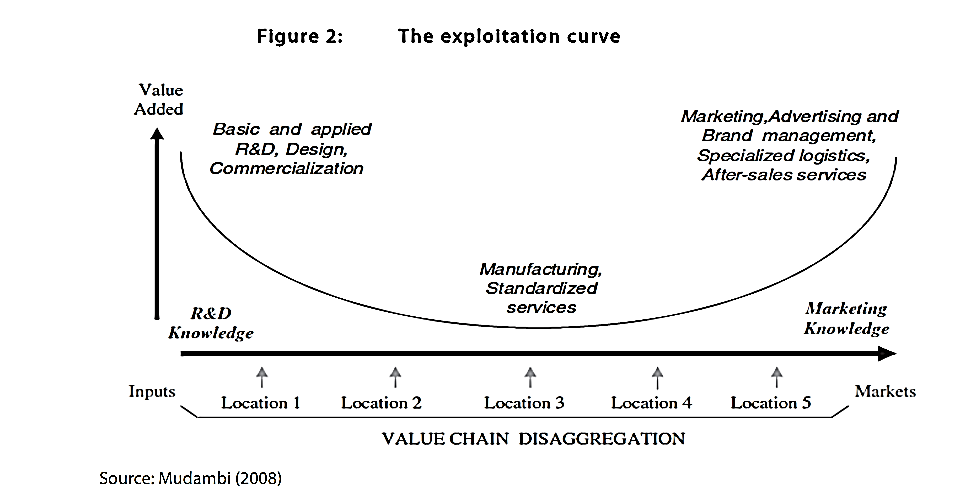 21
Enfoque Gereffi
Cadenas globales:
Dimensiones:
Serie de redes
 interorganizacionales
 conglomeradas alrededor de la producción de una mercancía o producto,
 que vinculan empresas familiares, empresas, regiones y estados en la economía mundial. 
Son específicas y localmente integradas, evidenciando la conformación social de la organización económica (Gereffi y otros, 1994;2)
Estructura insumo - producto 
Localización
Dimensión institucional
Orientación:
Desde la oferta
Desde la demanda
22
Identifica
como las condiciones locales, nacionales e internacionales y las políticas conforman la globalización en cada etapa de la cadena de valor (Gereffi, 1995).
MARCO INSTITUCIONAL
GCVs  están incrustadas
en las dinámicas económicas, 
sociales 
e institucionales locales.
Las condiciones económicas incluyen la disponibilidad de insumos clave: mano de obra costos, infraestructura disponible y acceso a otros recursos como la financiación; 
contexto social regula la disponibilidad de mano de obra y su nivel de habilidad, como la participación femenina en la fuerza laboral y el acceso a la educación; 
y por último las instituciones incluye regulación fiscal y laboral, subsidios y políticas de educación y la innovación que pueden promover o impedir el crecimiento de la industria y el desarrollo.
La inserción en GVCs  depende significativamente de las condiciones locales.
un examen de los actores involucrados. 
Todos los actores de la industria se asignan en la cadena de valor y se explica su papel principal en la cadena.  
Porque las cadenas de valor globales aterrizan en muchas partes del mundo, el uso de este marco permite llevar a cabo más sistemática comparativa (mundo transfronterizo y trans regional) para identificar el impacto de diferentes características del contexto institucional sobre los resultados económicos y sociales pertinentes
El análisis de la dinámica local requiere
23
Geopolítica y las cadenas de valor
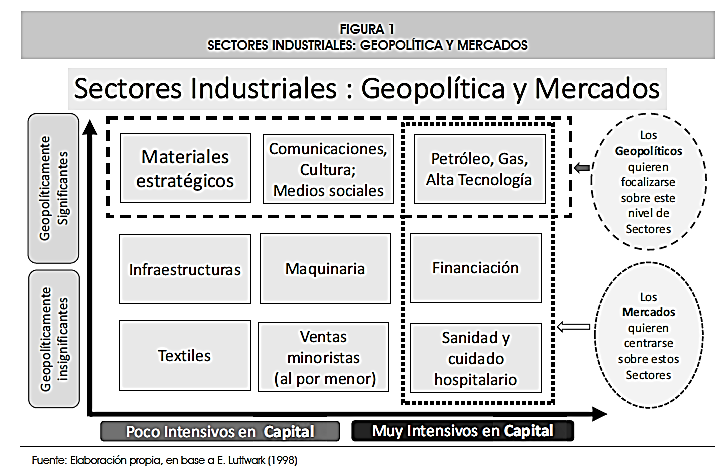 Jiménez y Briones 2021. Geopolítica y economía en el S. XXI: nuevos instrumentos de estrategia en sectores I+D y alta tecnología
24
Nivel Meso
Meso Nivel de la cadena
Organizaciones interprofesionales
Organizaciones gubernamentales
Organizaciones externas a la cadena
Organizaciones de apoyo:
-Tecnología
-Asistencia Tecnica
-Políticas comerciales
Organizaciones de los actores productivos
Organizaciones externa a la cadena:
-ONG’S
-Consumidores
Organizaciones reguladoras:
-Ambiente
-Normas laborales
Dimensión CV:
4- Institucional y Políticas
Nivel Micro
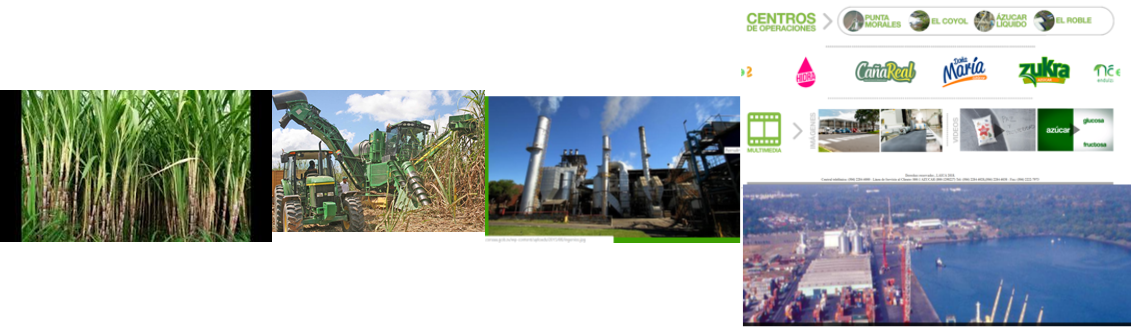 Infraestructura
Cadena de valor
Dimensiones:
1- Estructura productiva
2- Geografía de la cadena
3. Gobernanza
Fuente: Elaboración propia
25
Enfoque Gereffi
Cadenas globales:
Dimensiones:
Serie de redes
 interorganizacionales
 conglomeradas alrededor de la producción de una mercancía o producto,
 que vinculan empresas familiares, empresas, regiones y estados en la economía mundial. 
Son específicas y localmente integradas, evidenciando la conformación social de la organización económica (Gereffi y otros, 1994;2)
Estructura insumo - producto 
Localización
Dimensión institucional
Gobernanza:
Desde la oferta
Desde la demanda
26
Gobernanza
Buyer driven value chains:
Empresas líderes se concentran en  las funciones de diseño y mercadeo.
Casos típicos son intensivos en trabajo como la industria de vestido, zapatos e industrias de ensamble, de artefactos simples.

Producer driven supply chains 
Las empresas líderes juegan un papel donde la tecnología y los altos estándares son importantes. 
Ejemplos:  producción de automóviles, computadoras, y maquinaria pesada. 
Las empresas líderes coordina la compleja red de transacciones y producción con las subsidiaras y empresas subcontratadas.
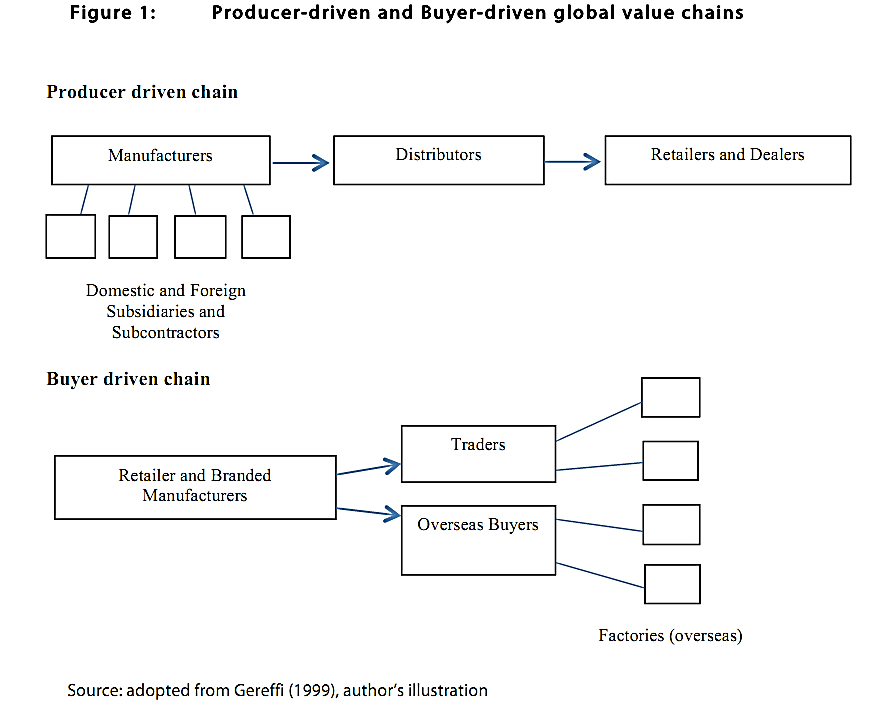 Herr, H., Schweisshelm, E., & Vu, T. (2016). The integration of Vietnam in the global economy and its effects for Vietnamese economic development (Working Paper No. 44). Berlin.
27
Snake value chains: las etapas de producción siguen un orden ingenieril, de forma que cada ubicación cumple una tarea y el product intermedio se mueve a la siguiente ubicación donde se agregan tareas, hasta que se finaliza la producción.
Un Modelo similar de Baldwin & Venables (2013) :
Spider chains: la producción no sigue un orden particular. Las tareas se realizan en diferente ubicaciones internacionales, y el bien final es ensamblado en una ubicación
Herr, H., Schweisshelm, E., & Vu, T. (2016). The integration of Vietnam in the global economy and its effects for Vietnamese economic development (Working Paper No. 44). Berlin.
28
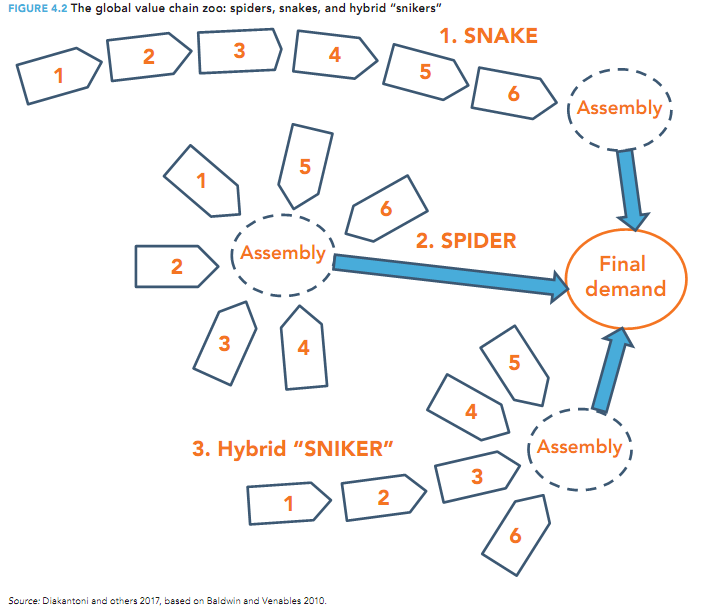 World Bank Group. (2017). Measuring and analyzing the impact of GVCs on economic development. Washington. Retrieved from https://www.wto.org/spanish/res_s/publications_s/gvcd_report_17_s.htm#.WbBlsMYVPaQ.gmail
29
Cómo entender cadenas más complejas, que se acercan más a redes?
Contrario a lo afirmado por Gereffi,
Cadenas de mercancías o valor: cómo entender la gobernanza ?
El producto no se logra identificar a partir de su raíz 	extractiva.
hay cadenas orientadas por la oferta.
En un análisis dinámico, la gobernanza varía en el 	tiempo.
30
Distribución
Industria
Cadena  Detallista
Gobernanza: Gereffi-Cadenas Globales de Mercancías
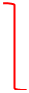 Intensivas en tecnología
Desde la Oferta
Liderazgo
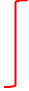 Desde la Demanda
Intensivas en trabajo
31
Recuadro 1: Características de los tipos de Gobernanza Empresarial
Coordinación mediante el mercado
Acuerdos caracterizados por precios al contado o transacciones repetidas en las cuales los costos de cambiar los socios son bajos en ambas partes de la cadena. Tanto el  comprador y el vendedor no necesitan cooperar en la definición del producto, bien porque éste se encuentra estandarizado, o porque el proveedor posee suficiente capacidad para proporcionar un resultado satisfactorio. Las transacciones tienen un carácter marcadamente impersonal.
Cadenas de valor modulares
En estas redes industriales los proveedores fabrican productos sujetos a las especificaciones de los clientes, pero con plena autonomía en cuanto a la organización, las competencias y las tecnologías aplicadas. Utilizan maquinaria genérica, de modo que no se encuentran atados a clientes concretos. Este tipo de cadenas son características, por ejemplo en la industria electrónica. 
Cadenas de valor relaciónales
Cuando no resulta posible codificar todos los aspectos vinculados a las transacciones, surgen redes industriales caracterizadas por interacciones complejas entre compradores y vendedores, que mantienen relaciones de cooperación basadas en la reputación y la confianza mutua. Los distritos industriales italianos constituyen un ejemplo de este tipo de cadenas, que son también características, entre otras, de la industria automovilística.
Cadenas de valor cautivas
En estas cadenas, pequeños proveedores legalmente independientes mantienen una situación de subordinación económica de hecho respecto a grandes compradores, debido frecuentemente a la existencia de inversiones en activos específicos relacionados con el cliente que generan costos hundidos.
Cadenas de valor jerárquicas
El actor principal de la cadena son empresas trasnacionales,  integrada verticalmente con vínculos de control respecto al resto de las empresas que participan en ella mediante relaciones de propiedad.
Fuente: Elaboración propia en base a Gereffi, et al 2005. Pp. 83-84, Sturgeon 2009, Pp. 118-119.
32
Gobernanza: Cadenas Globales de Valor
Convergencia: Gobernanza Desmanda
Segmentación
I&D
TIC`s
Gobernanza Empresarial
Enfasis en Costos de Transacción
33
Gobernanza desde el producto: convenciones
Convenciones: son un amplio grupo de expectativas comunes que incluyen, pero no se limitan a instituciones. Mientras las instituciones son objetos colectivos e intencionales que se establecen para implementar una intención, las convenciones pueden surgir de un conjunto compartido de regularidades que no son intencionales (Ponte y Gibbon, 2005, pág. 6)
Las convenciones de calidad soportan las estructuras de información sobre los objetos intercambiados y son a menudo construidas bajo cuatro formas de coordinación (Eymard-Duvernay, 1989; Daviron y Ponte 2005)
34
Tipos de Gobernanza por convenciones (Bitzer y Frankel, 2009)
Coordinación de mercados. las diferencias de precio expresan aquellas diferencias conocidas respecto a calidad y el precio es la más importante manifestación de manejo del mercado.
Coordinación industrial, la incertidumbre relacionada con calidad se soluciona mediante la determinación de estándares o normas formales que son complementadas por medio de inspección, verificación o certificación.
Coordinación doméstica, la incertidumbre relacionada con calidad se soluciona a través de la confianza y la identificación de productos se basa en la región de origen o en sus marcas comerciales.
Coordinación cívica, la caracterización de un producto se deriva de la evaluación de los beneficios para la sociedad en general (Raynolds, 2004). “Comercio Justo” es un prototipo
35
Upgrading / Escalamiento
36
Kaplinsky, Readman, 2000
37
Cadena de café: una injusticia?​
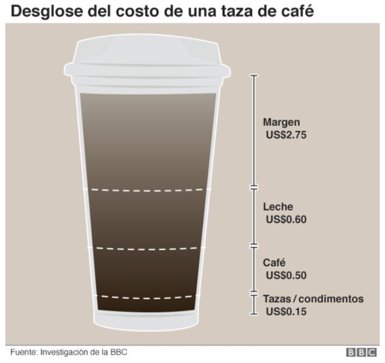 La cadena de cafeterías Think Coffee se extiende por todo Nueva York. El director de la cadena,  Enrique Hernández, le dijo a la BBC que producir un  café con leche pequeño le cuesta a la empresa  US$0.28, y se vende por US$4,25 para poder pagar  los costos no relacionados con el café. El precio  subirá a US$4,50 este año. Hernández dice que se  debe a mayores gastos de alquiler y salarios.   ​
https://www.bbc.com/mundo/noticias-48966545?ocid=socialflow_facebook&fbclid=IwAR1RzsoHjv64Uw_Xja0tJnoi702lYOGP04eHjiLc7ou1T_fydex
38
Para ampliar
Conferencia de Gary Gereffi: presenta una discusión general del enfoque
https://www.youtube.com/watch?v=IKmEw3NV4Ik
Entrevista sobre opciones de políticas:
https://www.youtube.com/watch?v=SincIcOygz8
39
PAÍSES ESCALANDO EN LAS CADENAS DE VALOR
40
CHINA
China está intentando una amplia base manufacturera, desarrolla un mercado de 1.3 billones de consumidores y crear la capacidad de proveer el mundo con bienes y servicios de alto valor – todo al mismo tiempo. Las compañías que operar exitosamente en el país necesitan esttategias que les permita responder apropiadamente
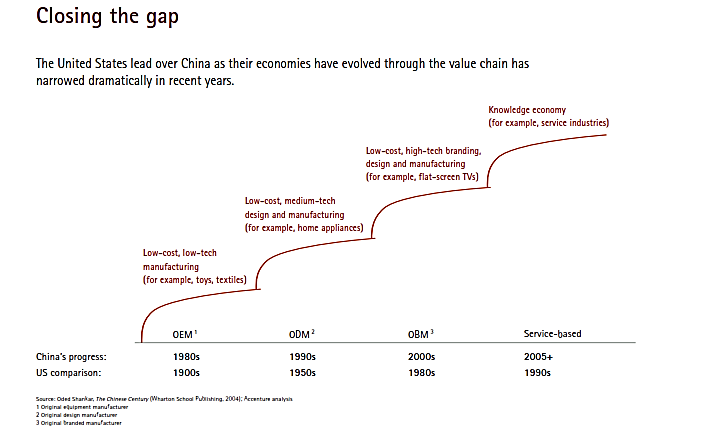 Fuente: Moving up the value chain, By Andrew Sleigh and Hans von Lewinski
41
CHINA
China está intentando una amplia base manufacturera, desarrolla un mercado de 1.3 billones de consumidores y crear la capacidad de proveer el mundo con bienes y servicios de alto valor – todo al mismo tiempo. Las compañías que operar exitosamente en el país necesitan esttategias que les permita responder apropiadamente
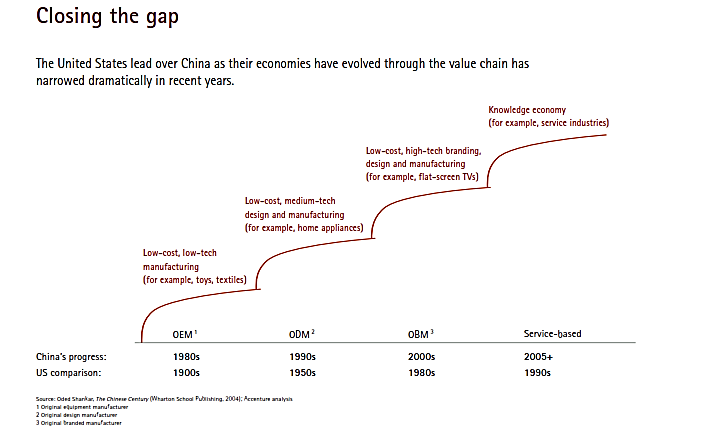 Fuente: Moving up the value chain, By Andrew Sleigh and Hans von Lewinski
42
Caso de Costa Rica
Estudio de COMEX
https://www.youtube.com/watch?v=LgKBI_mkznY
43
Para ampliar y profundizar
Red Latinoamericana: http://www.redilacg.org/
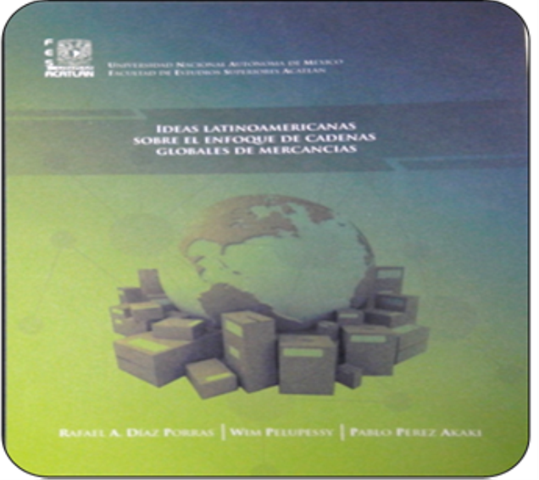 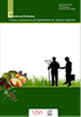 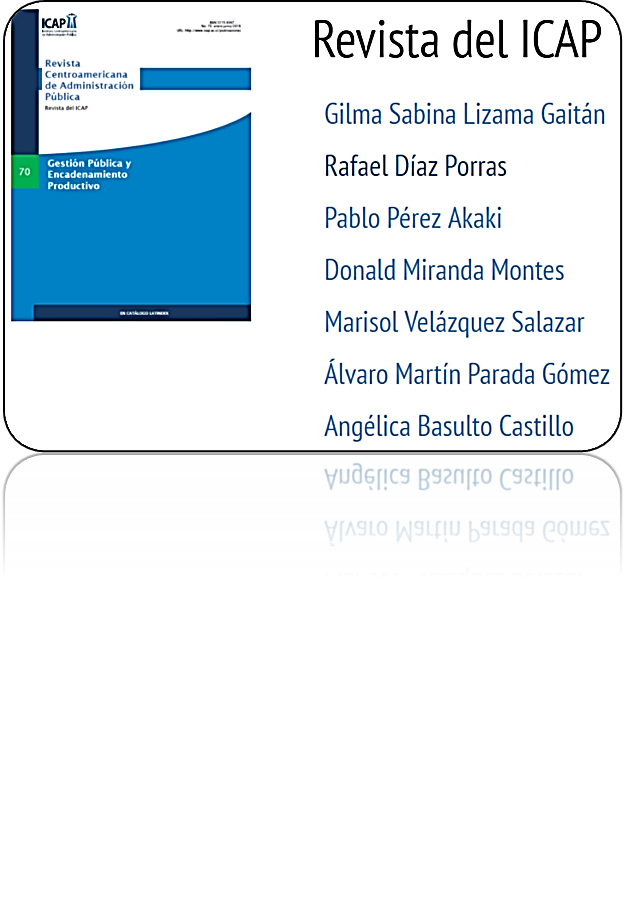 Díaz Porras, Rafael; Pelupessy, Wim y Sáenz Segura, Fernando. 2010. Cadenas Globales: Enfoque y Aplicaciones para Agroindustrias de países en desarrollo. Editorial Universidad Nacional (EUNA). Heredia, Costa Rica. Díaz
Díaz, R.; Pelupessy, W.; Pérez, P.. (Editores) 2015. “Ideas Latinoamericanas Sobre el Enfoque Cadenas Globales de Mercancías”. UNAM – FES Acatlán. México D.F.
44
Rastreando las cadenas
En referencia a un caso escogido

Dibujo de la cadena global: segmentos.
Introducir en el dibujo los actores y la localización internacional.
Elaboración de hipótesis sobre la gobernanza en la cadena: macro y específica del nodo de la empresa analizada.
Posibilidades de participación de los países
45